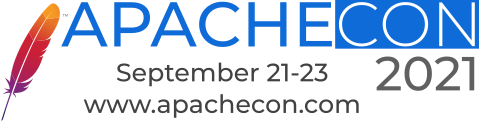 PRESENTATION TITLE
Speaker’s Name
Job Title / Company
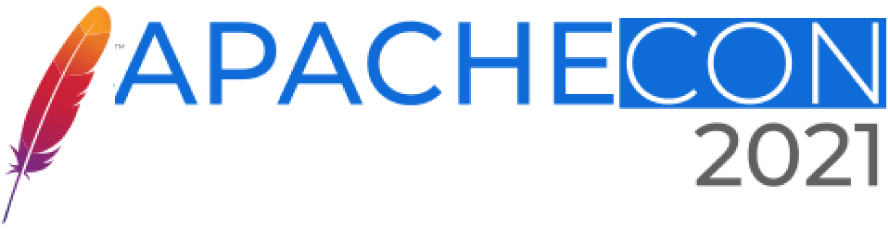 PRESENTATION TITLE
Speaker’s Name
Job Title / Company
Date
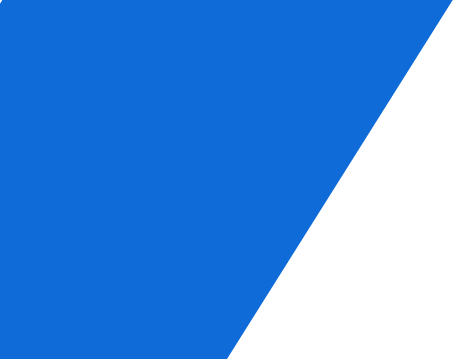 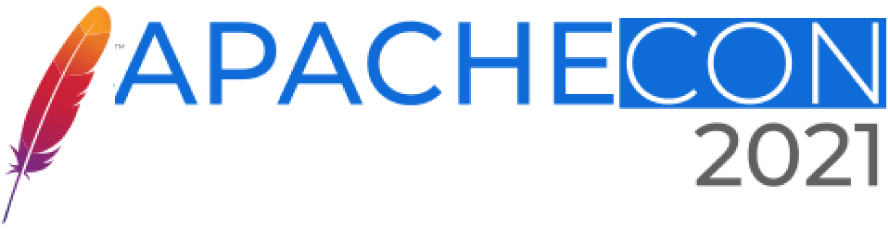 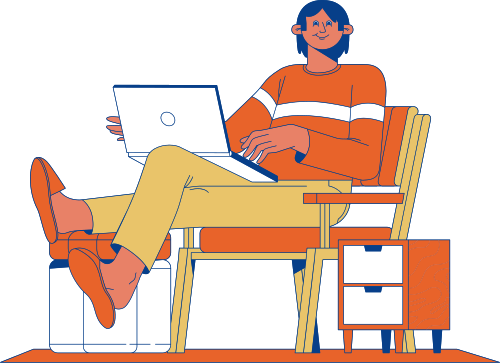 PRESENTATION TITLE
Type Speaker’s Name
Job Title / Company
Date
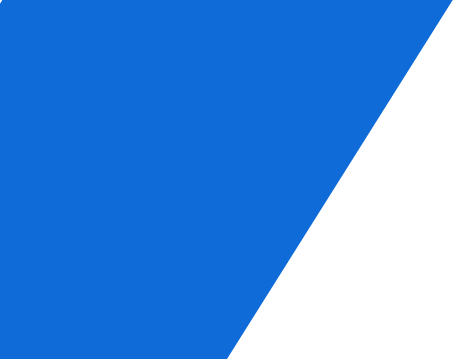 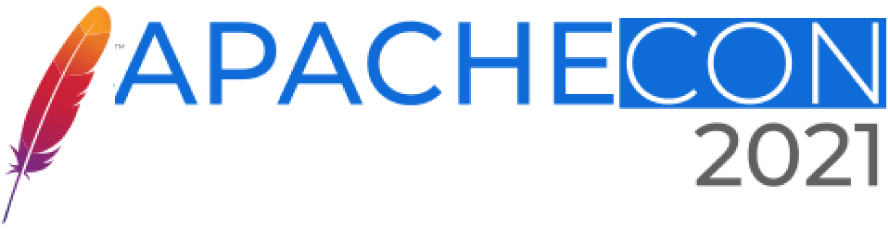 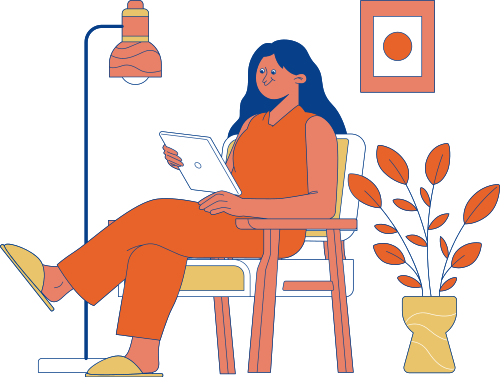 PRESENTATION TITLE
Type Speaker’s Name
Job Title / Company
Date
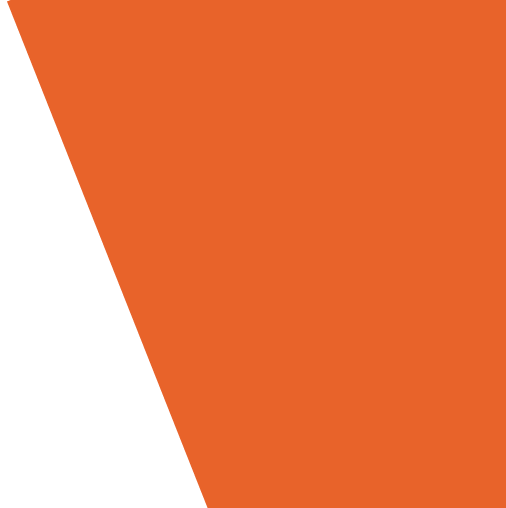 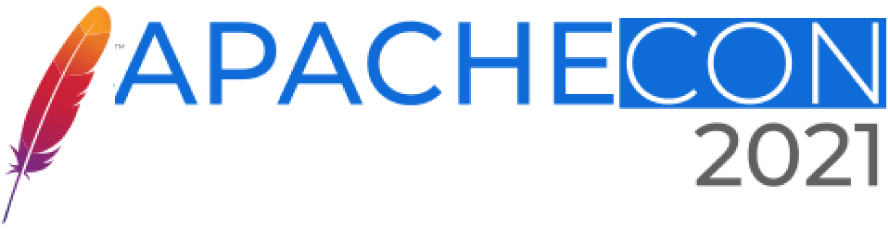 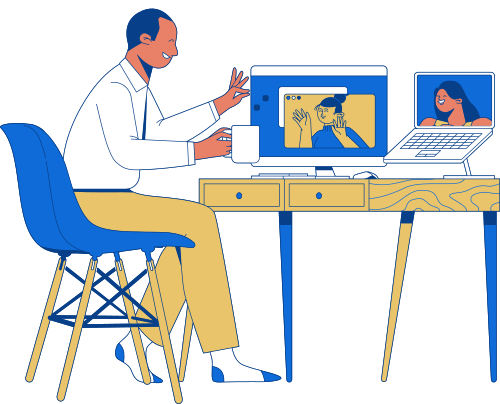 PRESENTATION TITLE
Type Speaker’s Name
Job Title / Company
Date
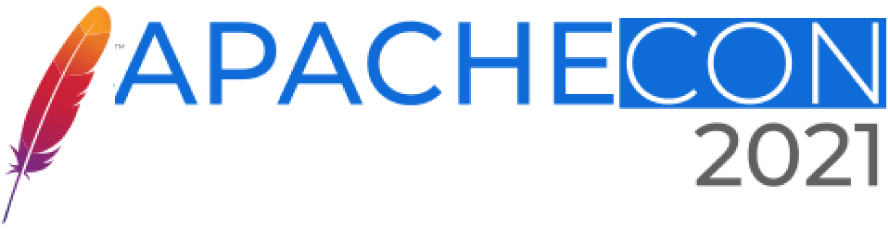 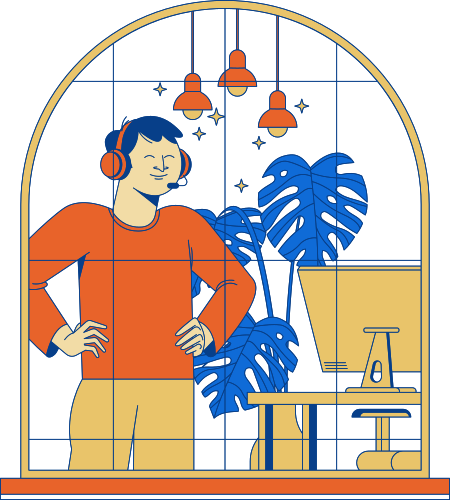 PRESENTATION TITLE
Type Speaker’s Name
Job Title / Company
Date
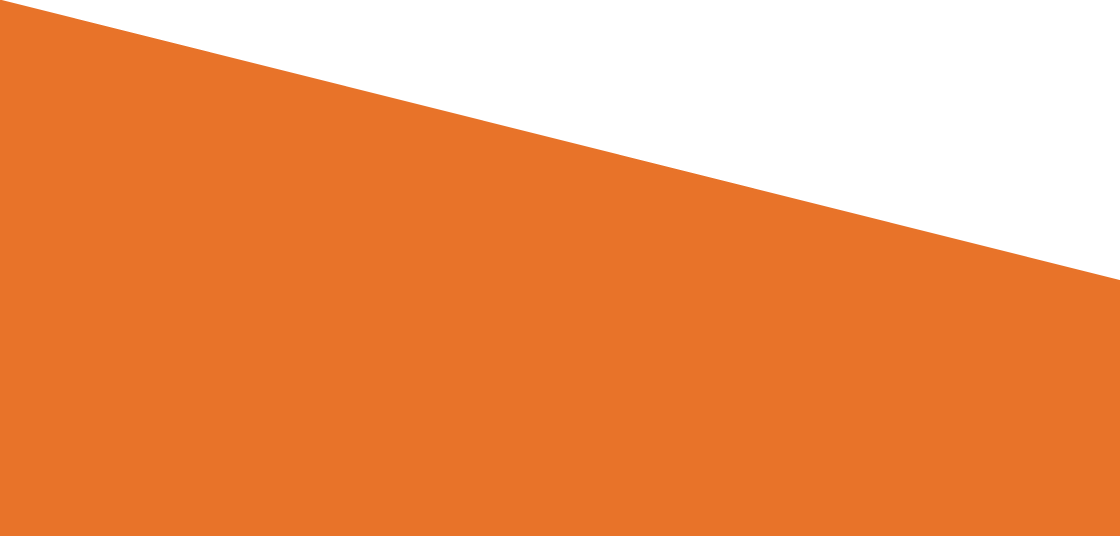 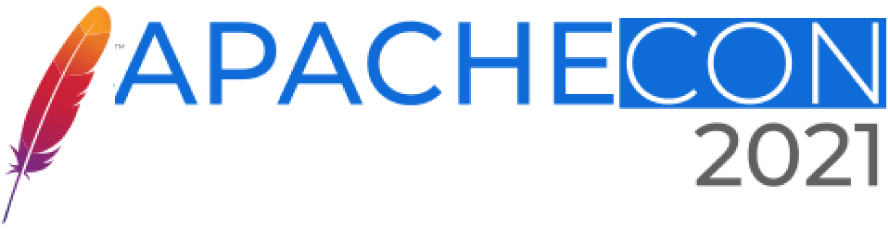 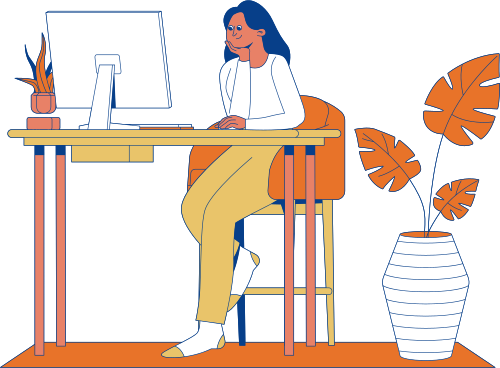 PRESENTATION TITLE
Type Speaker’s Name
Job Title / Company
Date
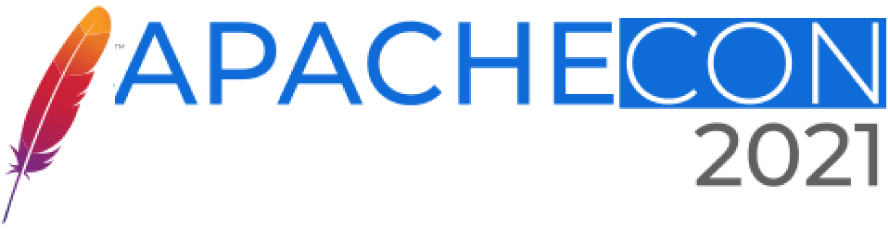 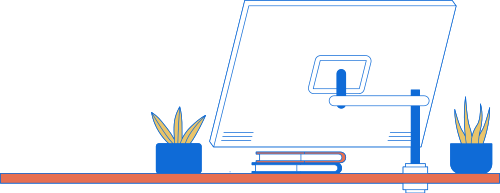 Click here to add a title
Type content here


Type content here


Type content here
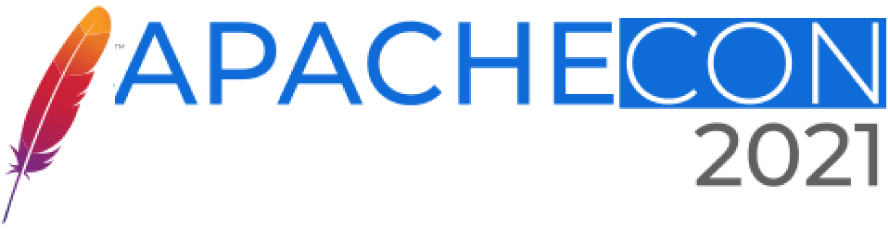 Click here to add a title
Text can be bold, italic, big or small
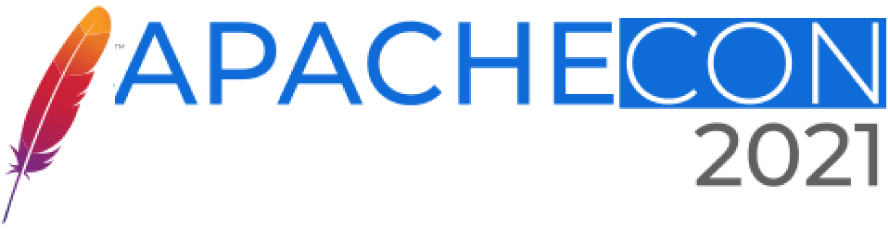 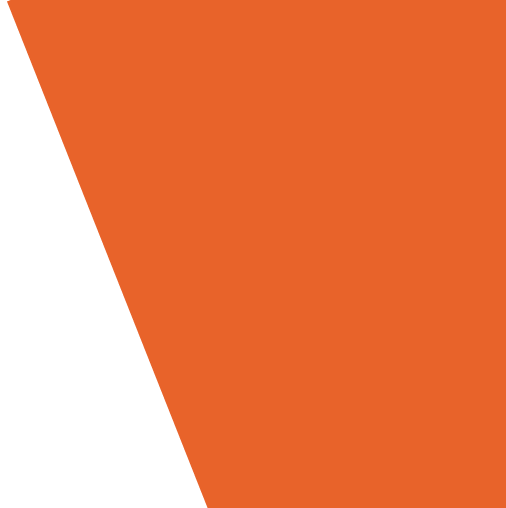 Click here to add a title
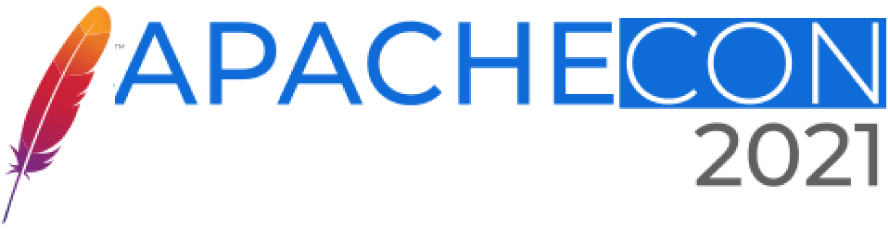